CS 441: Nested Quantifiers
PhD. Nils Murrugarra-Llerena
nem177@pitt.edu
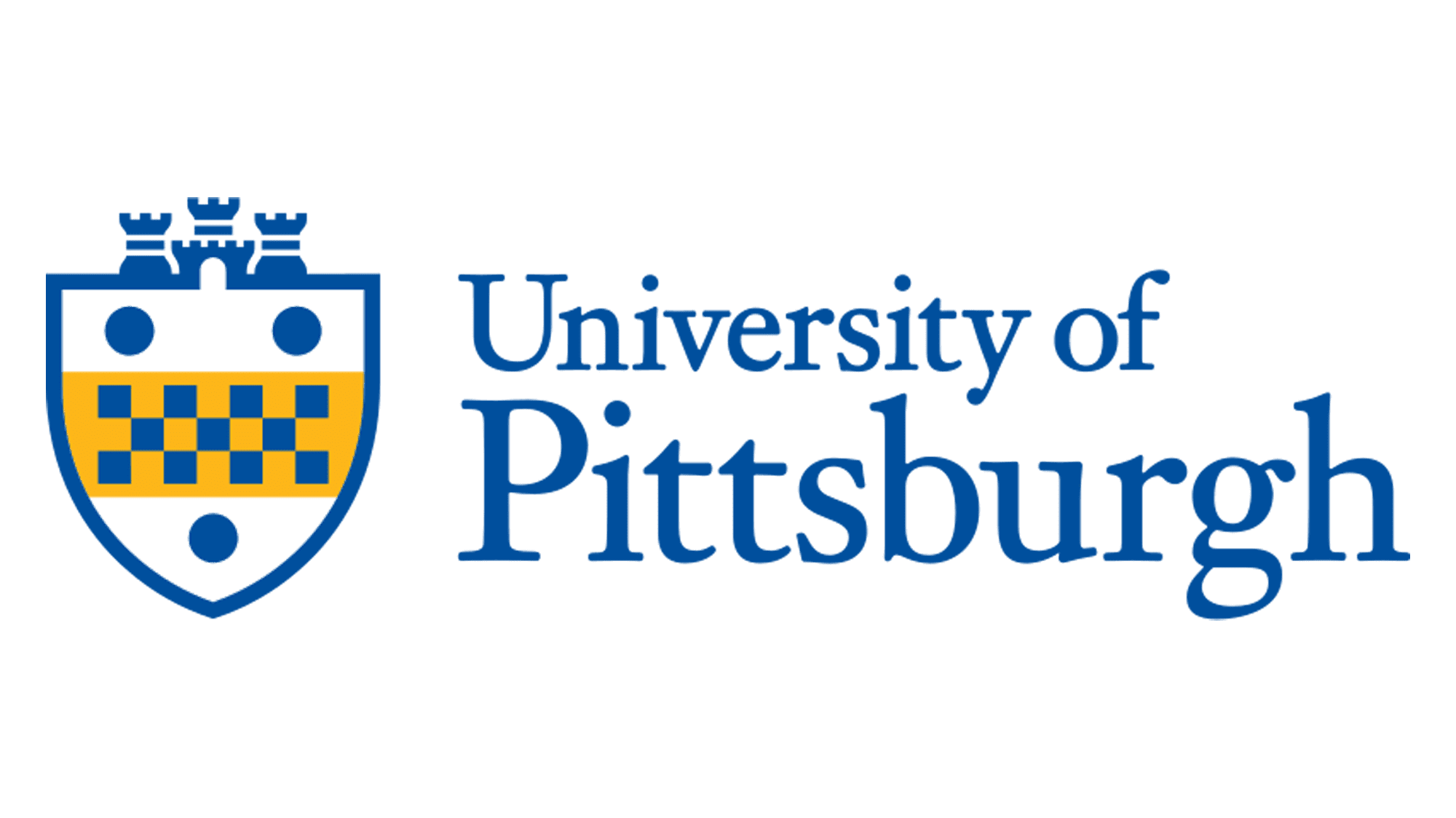 2
Today’s topics
Predicates

Quantifiers

Logical equivalences in predicate logic

Translations using quantifiers
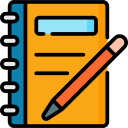 3
Nested quantifiers?!?
Many times, we need the ability to nest one quantifier within the scope of another quantifier

Example:  All integers have an additive inverse.  That is, for any integer x, we can choose an integer y such that the sum of x and y is zero.




There is no way to express this statement using only a single quantifier!
x y (x + y = 0)
4
Deciphering nested quantifiers isn’t as scary as it looks…
… if you remember to read from left to right!
x y z [(x + y)×z = 0]
For all x…
… there exists a y such that…
And think about scope of variables like with programming!
… for all z…
… (x + y)× z = 0
5
A few more examples…
This is the commutative law for addition!
x y (x + y = y + x)
For all integers x and for all integers y, x + y = y + x


x y z [(x+y)+z = x+(y+z)]
For all integers x, for all integers y, and for all integers z, (x+y)+z = x+(y+z)


x y (x × y = 0)
There exists an x such that for all y, x × y = 0
This is the associative law for addition!
6
Since we always read from left to right, the order of quantifiers matters!
Consider: x y (x + y = 0)
Every integer has an additive inverse

Transpose: y x (x + y = 0)
There exists some integer y such that when added to any other integer x, the sum of x and y is 0
Clearly true!  Just set y = -x
Not true…
Remember: When reading from left to right, later quantifiers are within the scope of earlier ones
7
Many mathematical statements can be translated into logical statements with nested quantifiers
Translating mathematical expressions is often easier than translating English statements!

Steps:
Rewrite statement to make quantification and logical operators more explicit
Determine the order in which quantifiers should appear
Generate logical expression
8
Let’s try a translation…
Universal quantifier
Statement: Every real number except zero has a multiplicative inverse
x × y = 1
Singular—suggestive of an existential quantifier
Rewrite: For every real number x, if x ≠ 0, then there exists a real number y such that x × y = 1.
x
Translation:  x [(x ≠ 0) → y (x × y = 1)]  OR
		   x y [(x ≠ 0) → (x × y = 1)]
… y (x × y = 1)
(x ≠ 0) → …
9
More examples…
Statement: The product of any two negative integers is always positive
For any integer x and any integer y, if x < 0 and y < 0, then x × y > 0
x y [(x < 0 ∧ y < 0) → (x × y > 0)]


Statement: For any real number a, it is possible to choose real numbers b and c such that a2 + b2 = c2 
For any real number a, there exist real numbers b and c such that a2 + b2 = c2
a b c (a2 + b2 = c2)
10
Translating quantified statements to English is as easy as reading a sentence!
Let:
C(x) ≡ x is enrolled in CS441
P(x) ≡ x has an iPhone
F(x, y) ≡ x and y are friends
Domain of x and y is “all students”

Statement: ∀x [C(x) → P(x) ∨ (∃y (F(x,y) ∧ P(y))]
For every student x…
… if x is enrolled in CS441, then…
… x has an iPhone…
… or there exists another student y such that…
… x and y are friends…
… and y has an iPhone.
Every CS 441 student has an iPhone or a friend with an iPhone.
11
Translate the following expressions into English
Let:
O(x,y) ≡ x is older than y
F(x,y) ≡ x and y are friends
The domain for variables x and y is “all students”

Statement: ∃x ∀y O(x,y)
There exists a student x, such that for all students y, x is older than y.
Alternatively: There exists an oldest student.

Statement: ∃x ∃y [F(x,y) ∧ ∀z [(y≠z) → ¬F(x,z)]]
There exists two students x and y such that x and y are friends and for all students z, if z ≠ y, then x and z are not friends.
Alternatively: There exists a student with only one friend 
[Speaker Notes: Well-ordering principle]
12
In-class exercises
Problem 1:  Translate the following mathematical statement into predicate logic:  Every even number is a multiple of 2.  Assume that the predicate E(x) means “x is even.” (Domains: All integers)
Hint: What does “x is a multiple of 2” mean algebraically? Try not to use “mod.”

Problem 2:  Translate the following expressions into English.  Assume that C(x) means “x has a car”, F(x,y) means “x and y are friends”, and S(x) means “x is a student.” (Domains: All people)
∀x (S(x) → C(x) ∨ ∃y [F(x,y) ∧ C(y)])
∀x ∃y ∃z [C(x) ∨ (F(x,y) ∧ C(y)) ∨ (F(x,y) ∧ F(y,z) ∧ C(z))]
[Speaker Notes: Submit P1 and P2a on TH
Problem 1:  For all numbers x, if x is even there exists a y such that x = 2y]
13
Translating from English to a logical expression with nested quantifiers is a little bit more work…
Steps:
If necessary, rewrite the sentence to make quantifiers and logical operations more explicit
Create propositional functions to express the concepts in the sentence
State the domains of the variables in each propositional function
Determine the order of quantifiers
Generate logical expression
14
Let’s try an example…
Universal quantifier
Statement: Every student has asked at least one professor a question.


Rewrite: For every person x, if x is a student, then there exists a professor whom x has asked a question.

Let:
S(x) ≡ x is a student
P(x) ≡ x is a professor
Q(x,y) ≡ x has asked y a question

Translation: ∀x (S(x) → ∃y [P(y) ∧ Q(x,y)])
Existential quantifier
Domains for x and y are “all people”
[Speaker Notes: Domain is people]
15
Translate the following from English
Statement: There is a man who has tasted every type of beer.

Rewrite:  There exists a person x such that x is a man and for all types of drink y, if y is a beer then x has tasted y.

Let:
M(x) ≡ x is a man
B(x) ≡ x is a beer
T(x,y) ≡ x has tasted y

Translation:  ∃x (M(x) ∧ ∀y [B(y) → T(x,y)])
Domain: all people
Domain: all drinks
Domains: x = all people, y = all drinks
16
Negating expression with nested quantifiers is actually pretty straightforward…
… you just repeatedly apply DeMorgan’s laws!
¬[∃x (M(x) ∧ ∀y [B(y) → T(x,y)])]
	≡ ∀x ¬(M(x) ∧ ∀y [B(y) → T(x,y)])
	≡ ∀x (¬M(x) ∨ ¬∀y [B(y) → T(x,y)])
	≡ ∀x (¬M(x) ∨ ∃y ¬[B(y) → T(x,y)])
	≡ ∀x (¬M(x) ∨ ∃y ¬[¬B(y) ∨ T(x,y)])
	≡ ∀x (¬M(x) ∨ ∃y [B(y) ∧ ¬T(x,y)])
	≡ ∀x (M(x) → ∃y [B(y) ∧ ¬T(x,y)])
a → b ≡ ¬a ∨ b
In English:  For all people x, if x is a man, then there exists some type beer that x has not tasted.

Alternatively: No man has tasted every type of beer.
17
A few stumbling blocks…
Whether the negation sign is on the inside or the outside of a quantified statement makes a big difference!

Example:  Let T(x) ≡ “x is tall”.  Consider the following:
¬∀x T(x)
“It is not the case that all people are tall.”

∀x ¬T(x)
“For all people x, it is not the case that x is tall.”

Note:  ¬∀x T(x) = ∃x ¬T(x) ≠ ∀x ¬T(x)

Recall: When we push negation into a quantifier, DeMorgan’s law says that we need to switch the quantifier!
18
A few stumbling blocks…
Let:  	C(x) ≡ “x is enrolled in CS441” 
	S(x) ≡ “x is smart.”

Question: The following two statements look the same, what’s the difference?
∃x [C(x) ∧ S(x)]
∃x [C(x) → S(x)]



Subtle note: The second statement is true if there exists one person not in CS441, because F→F or F→T.
There is a smart student in CS441.
There exists a student x such that if x is in CS441, then x is smart.
19
Negate ∀x (S(x) → ∃y [P(y) ∧ Q(x,y)])
¬∀x (S(x) → ∃y [P(y) ∧ Q(x,y)])
	≡ ∃x ¬(S(x) → ∃y [P(y) ∧ Q(x,y)])
	≡ ∃x ¬(¬S(x) ∨ ∃y [P(y) ∧ Q(x,y)])
	≡ ∃x (S(x) ∧ ¬∃y [P(y) ∧ Q(x,y)])
	≡ ∃x (S(x) ∧ ∀y ¬[P(y) ∧ Q(x,y)])
	≡ ∃x (S(x) ∧ ∀y [¬P(y) ∨ ¬Q(x,y)])
	≡ ∃x (S(x) ∧ ∀y [P(y) → ¬Q(x,y)])

In English: There exists a student x such that for all people y, if y is a professor then x has not asked y a question.

Alternatively:  There exists a student that has never asked any professor a question.
20
In-class exercises
Problem 3:  Translate the following English sentences into predicate logic.
Every student has at least one friend that is dating a Steelers fan.
If a person is a parent and a man, then they are the father of some child.

Problem 4:  Negate the results from Problem 3 and translate the negated expressions back into English.
[Speaker Notes: Submit 3b on TH]
21
Final Thoughts
Quantifiers can be nested
Nested quantifiers are read left to right
Order is important!
Translation and negation work the same as they did before!

Next lecture: 
Rules of inference
Please read sections 1.6–1.7